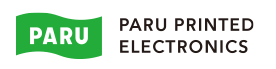 Product brief
SD0104A2
SBMGD26NNNN
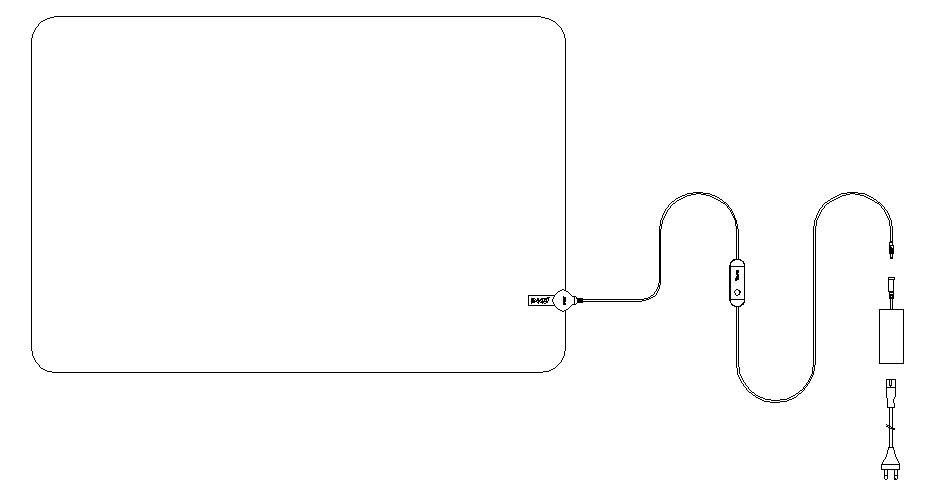 Key Applications
Heating pad
Warmer
Product Description
24V,60W heating pad
Fabric (microfiber)
Printed PET film heater
4 step LED controller
Features and Benefits
Uniformity
Thin thickness
Flexibility
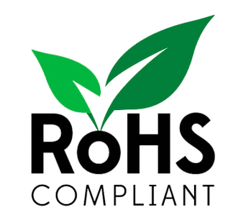 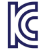 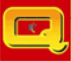 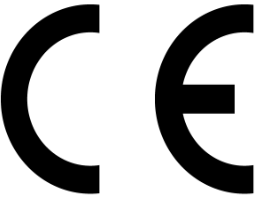 www.parupe.com
Rev1.0, September 13, 2023
1
Product Data Sheet
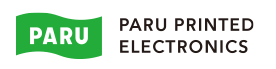 SD0104A2/ SBMGD26NNNN
Table of Contents
Rev1.0, September 13, 2023
www.parupe.com
2
Product Data Sheet
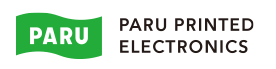 SD0104A2/ SBMGD26NNNN
Performance Characteristic
* Resistance is a measurement tolerance
* Temperature of use is single product operating environment
* After turn on the power button, power on and set to level 3 automatically
Absolute Maximum Rating
* Product is not guaranteed for operations above the above conditions
Rev1.0, September 13, 2023
www.parupe.com
3
Product Data Sheet
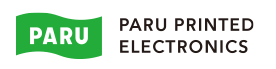 SD0104A2/ SBMGD26NNNN
Characteristic Diagram
Test method : 25℃, 1 Measurement of saturation temperature at voltage rise
LEVEL3
LEVEL1
LEVEL2
LEVEL4
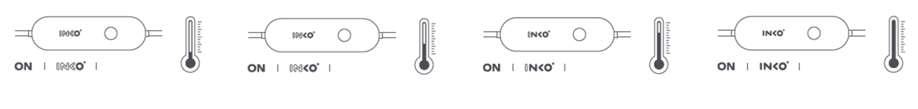 33℃
45℃
43℃
39℃
Rev1.0, September 13, 2023
www.parupe.com
4
Product Data Sheet
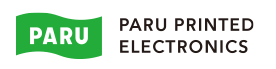 SD0104A2/ SBMGD26NNNN
Reliability Test
※ Judgement is change before and after
Rev1.0, September 13, 2023
www.parupe.com
6
Product Data Sheet
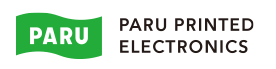 SD0104A2/ SBMGD26NNNN
Mechanical Dimensions
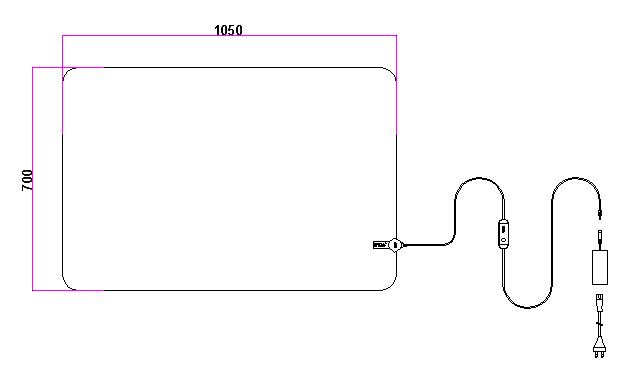 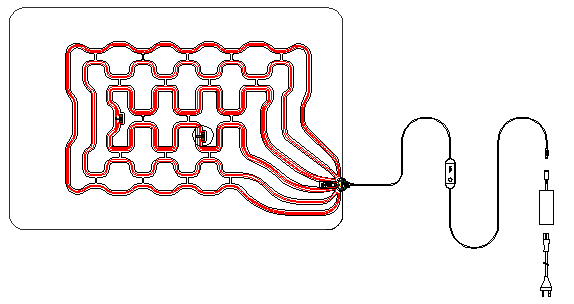 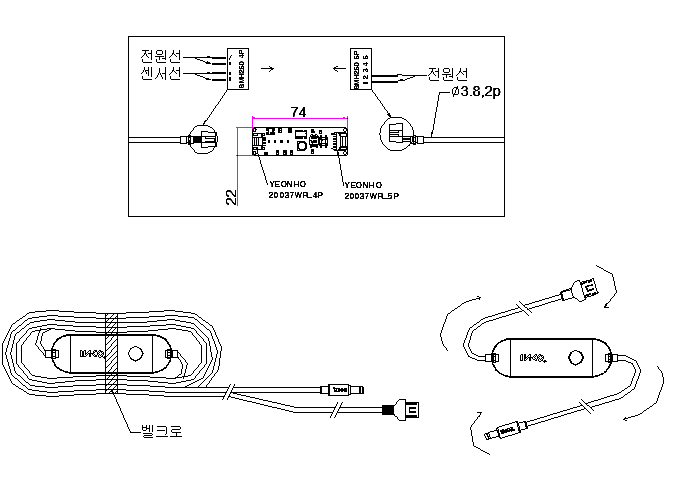 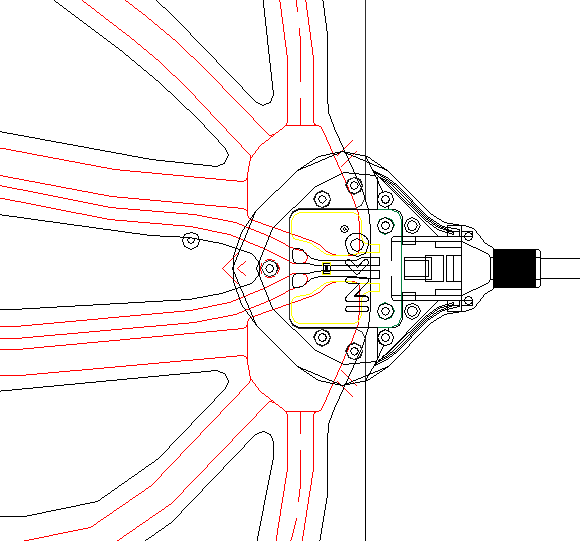 Notes : All dimensions are in mm
Rev1.0, September 13, 2023
www.parupe.com
6
Product Data Sheet
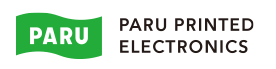 SD0104A2/ SBMGD26NNNN
Product Nomenclature
For quality and LOT tracking
Management, attach QR barcode
Stickers to the back of the controller.
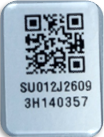 ① Part Numbering System
P1P2P3P4P5P6P7P8P9P10 SBMGD26NNNN
② Serial Numbering System
Rev1.0, September 13, 2023
www.parupe.com
8
Product Data Sheet
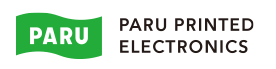 SD0104A2/ SBMGD26NNNN
Packaging
Packing Box
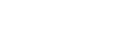 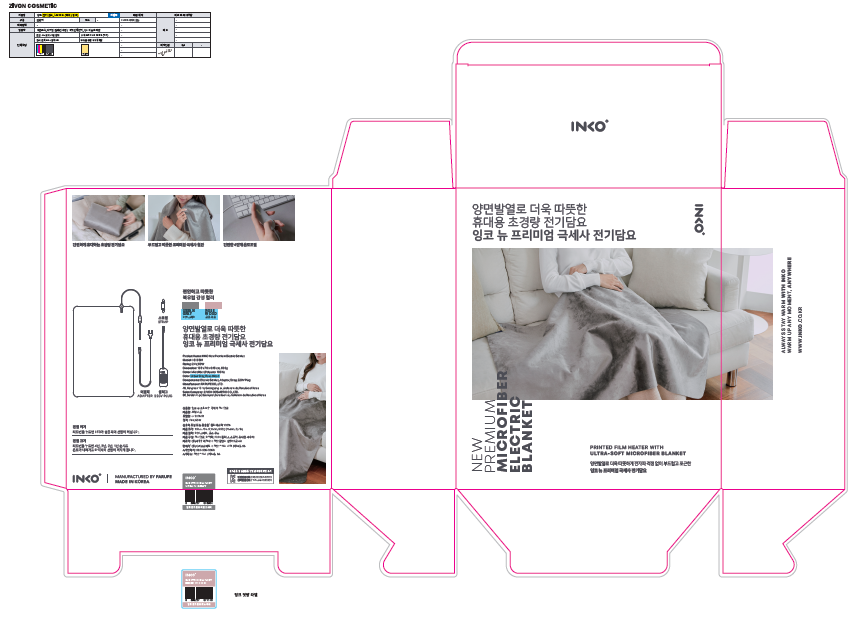 Components
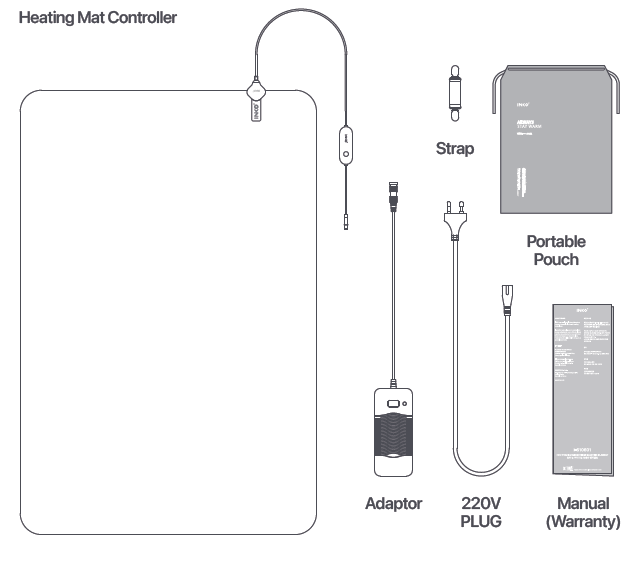 Packing Box
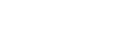 Product Data Sheet
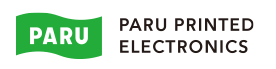 SD0104A2/ SBMGD26NNNN
Precaution for Use
Use carefully to avoid the risk of low-temperature burns if used for a long time.
 Do not touch with a heat-generating product. 
     (Do not use for infants and toddlers under 3 years old.)
 Do not use this device on the elderly who are sensitive to heat or cannot cope with
      overheating.
 If you have sensitive skin, it is recommended to use after a test or consultation.
 If the product is damaged or broken, do not plug it in and contact the customer 
      service center.
Do not damage or arbitrarily disassemble, repair, or modify with sharp instruments
Keep the product away from fire.
Avoid wet areas when using or storing, and do not connect to power, especially with
     wet hands.
 Do not fold or crumple severely when using or storing.
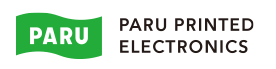 HEAD OFFICE
10, Sandan 4-gil, Seo-myeon, Suncheon-si, Jeollanam-do, Republic of Korea,(57927)

FACTORY
49, Hangman 10-ro, Gwangyang-si, Jeollanam-do, Republic of Korea(57793)

SEOUL OFFICE
PARU B/D 71, Mokdongjungangbuk-ro, Yangcheon-gu, Seoul Korea(07947)


TEL  +82-61-755-5114
FAX  +82-61-753-0134
Rev1.0, September 13, 2023
www.parupe.com
10